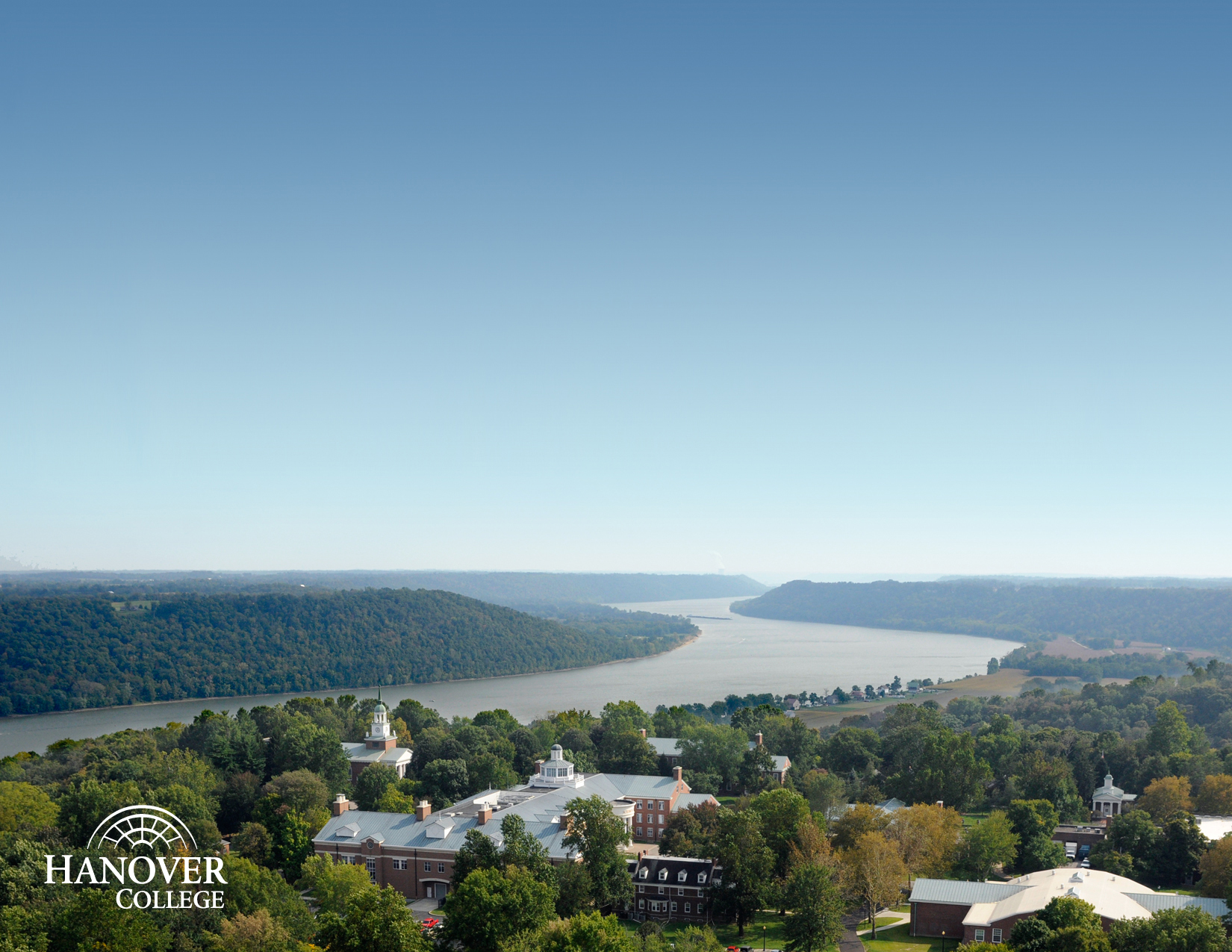 Getting the Most Out of Your College Visit
Aimee Rust-Scheuermann
Sr. Associate Director of Admission, Hanover College
[Speaker Notes: Introduce myself and my experience – 20 years enrollment management; private colleges and high schools; chaired the Indianapolis National College Fair for over 5 years;]
Things to do BEFORE your visit…
[Speaker Notes: Do your research
By the time you visit you should already know about the school
Things you like
Things you want to know more about 
Decide what visit option is best for you
Tour Only 
Preview Day or Open House
Individual Visit (meetings with admission, professors and coaches)
Overnight Visit
Shadow Program]
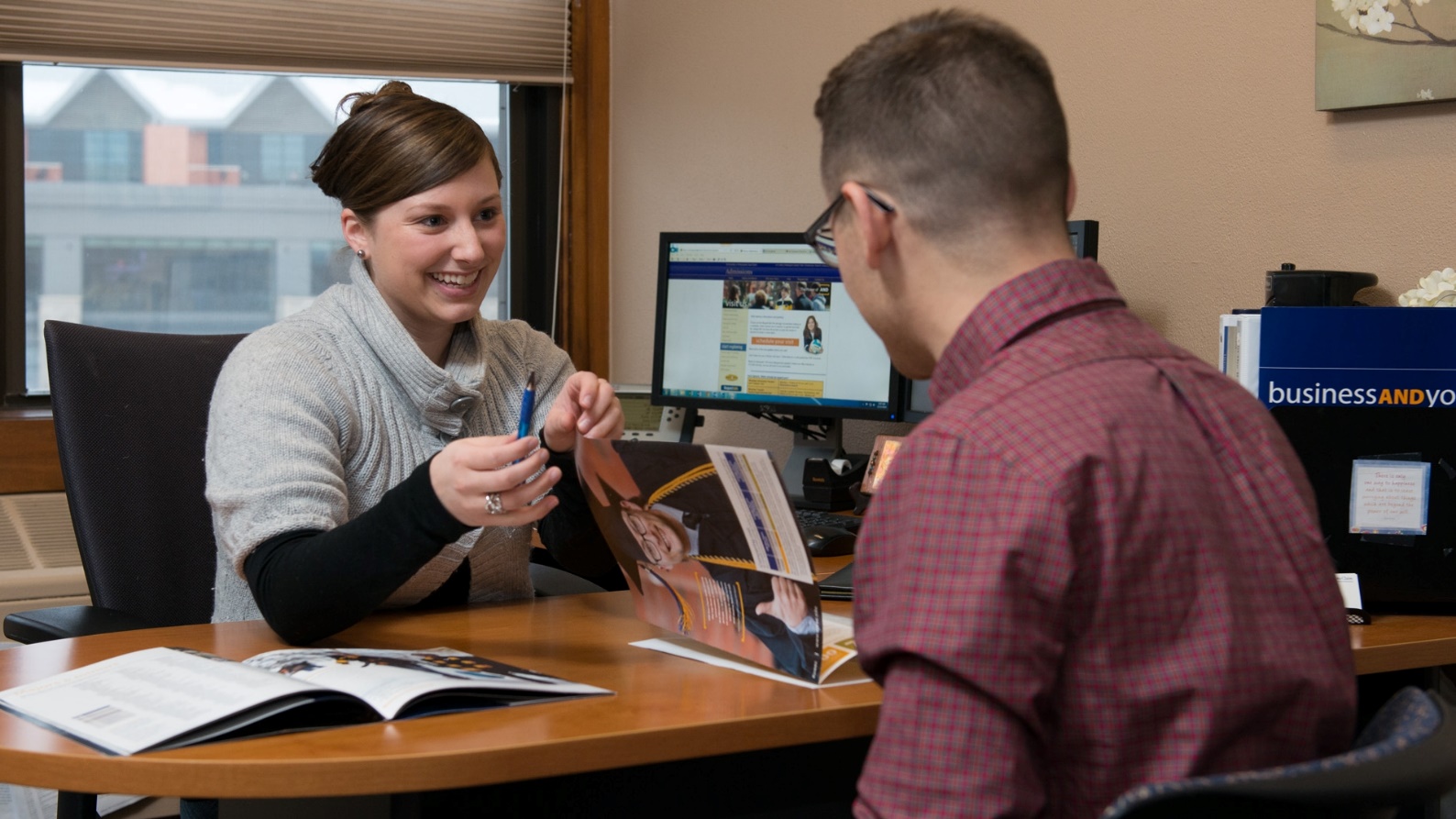 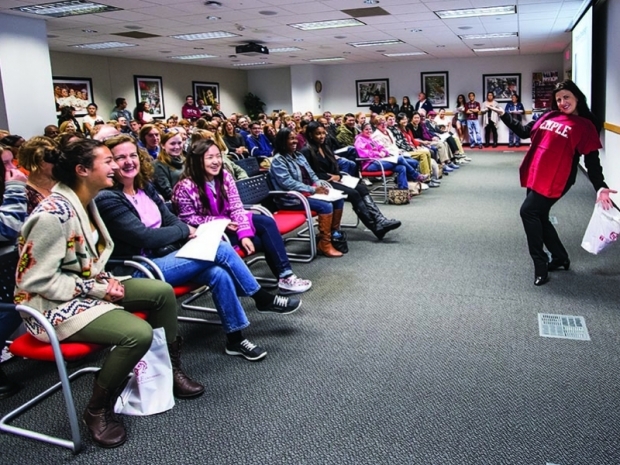 Decide Your Type of Visit
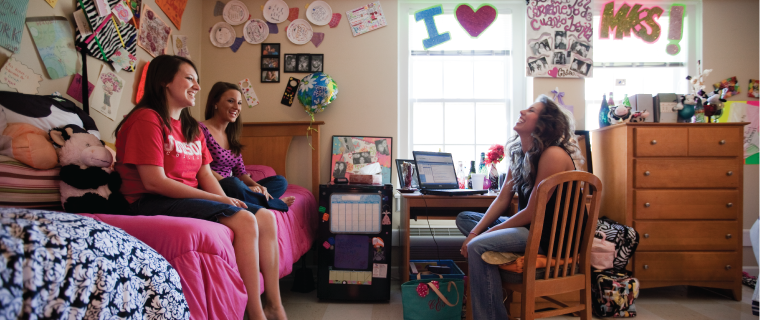 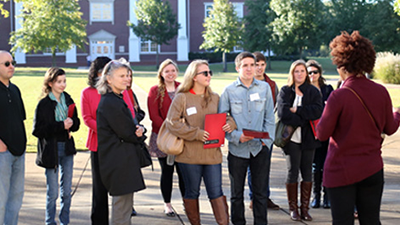 [Speaker Notes: Think about the calendar
Visit when school is in session and college students are on campus
Decide what visit option is best for you
Tour Only 
Preview Day or Open House
Individual Visit (meetings with admission, professors and coaches)
Overnight Visit
Shadow Program
How do you register for these programs?  Call?  Online?]
Prepare your elevator speech!
[Speaker Notes: Have an elevator speech ready to go – a quick intro: 
Who I am 
What I’m looking for in my college experience 
Where I’m looking (close, far away, all over) 
How I will make my decision (financial aid? Major? Sports?) 
Why (Why should I choose this school?) = ROI]
Things You Need to Know…
You’re not the only one evaluating your visit
Don’t rush to judgment
It’s okay to trust your gut
You don’t know if you don’t ask
[Speaker Notes: You’re not the only one evaluating your visit
Don’t rush to judgement
It’s okay to trust your gut
You don’t know if you don’t ask]
What NOT to do…
[Speaker Notes: Do your research
By the time you visit you should already know about the school
Things you like
Things you want to know more about 
Decide what visit option is best for you
Tour Only 
Preview Day or Open House
Individual Visit (meetings with admission, professors and coaches)
Overnight Visit
Shadow Program]
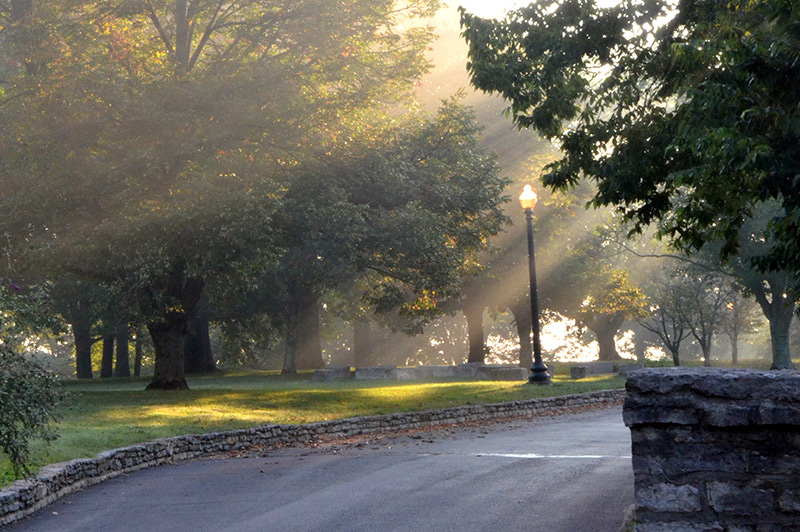 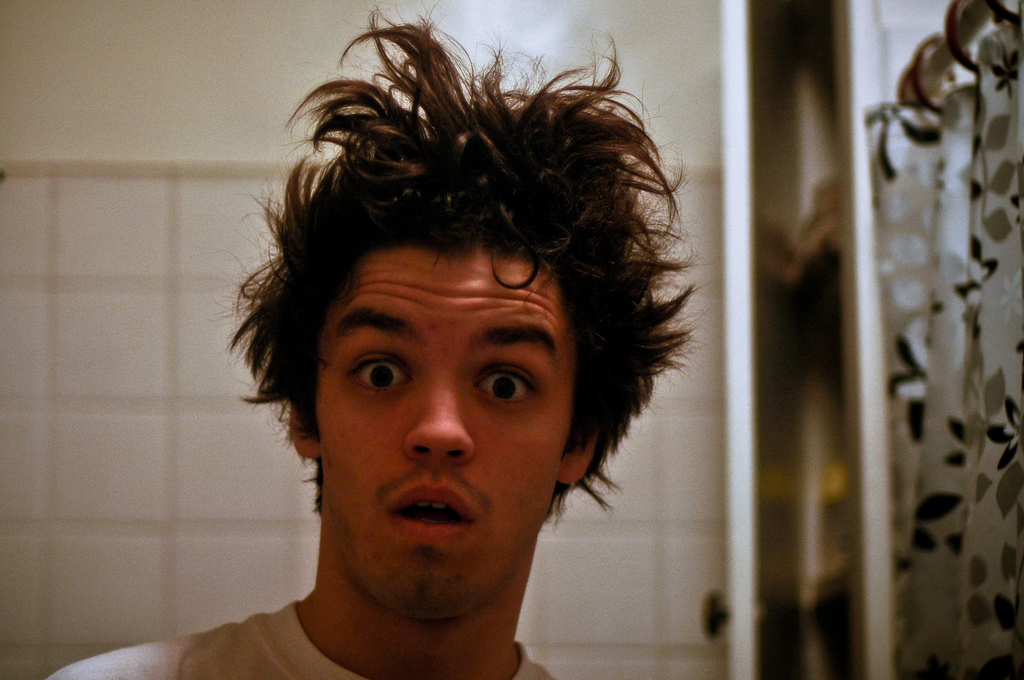 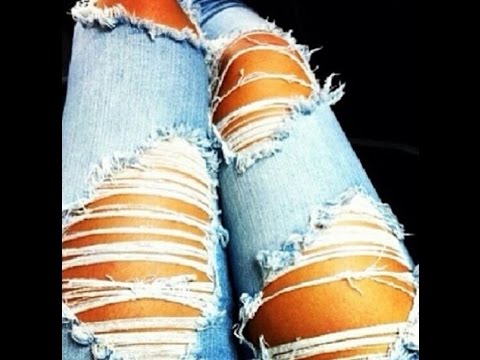 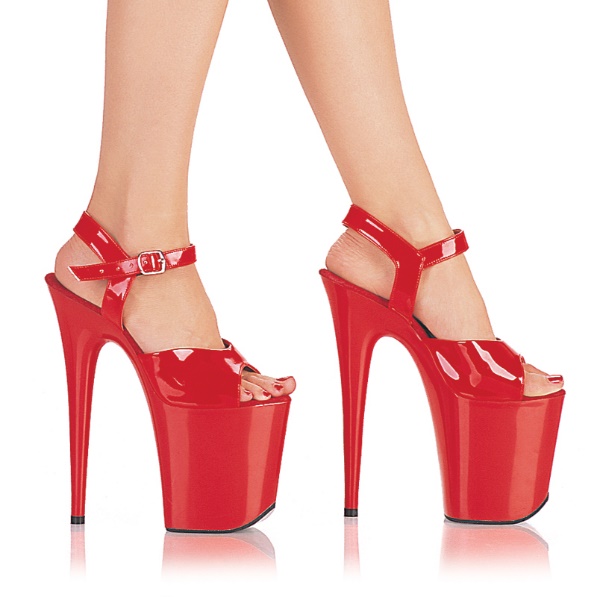 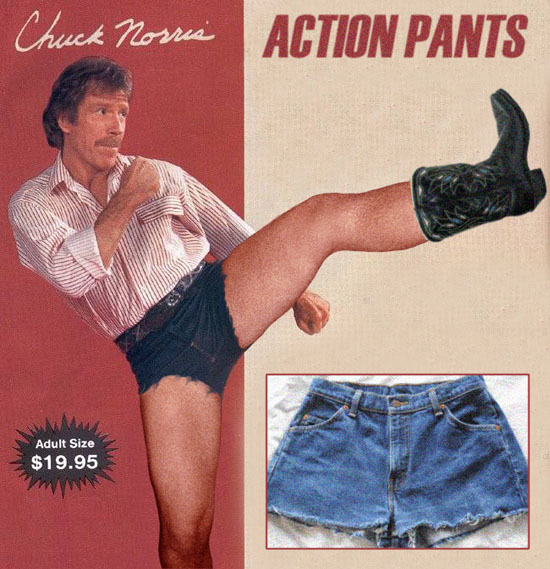 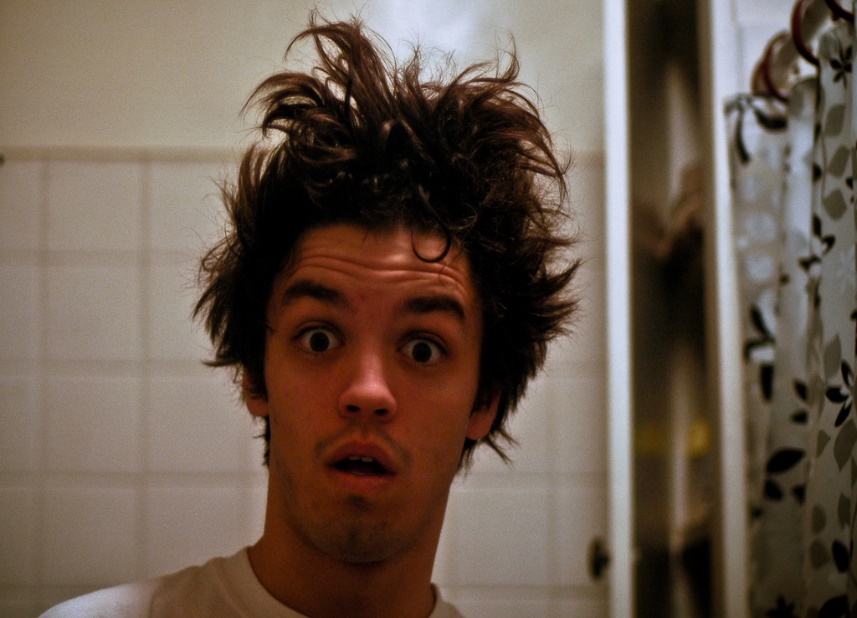 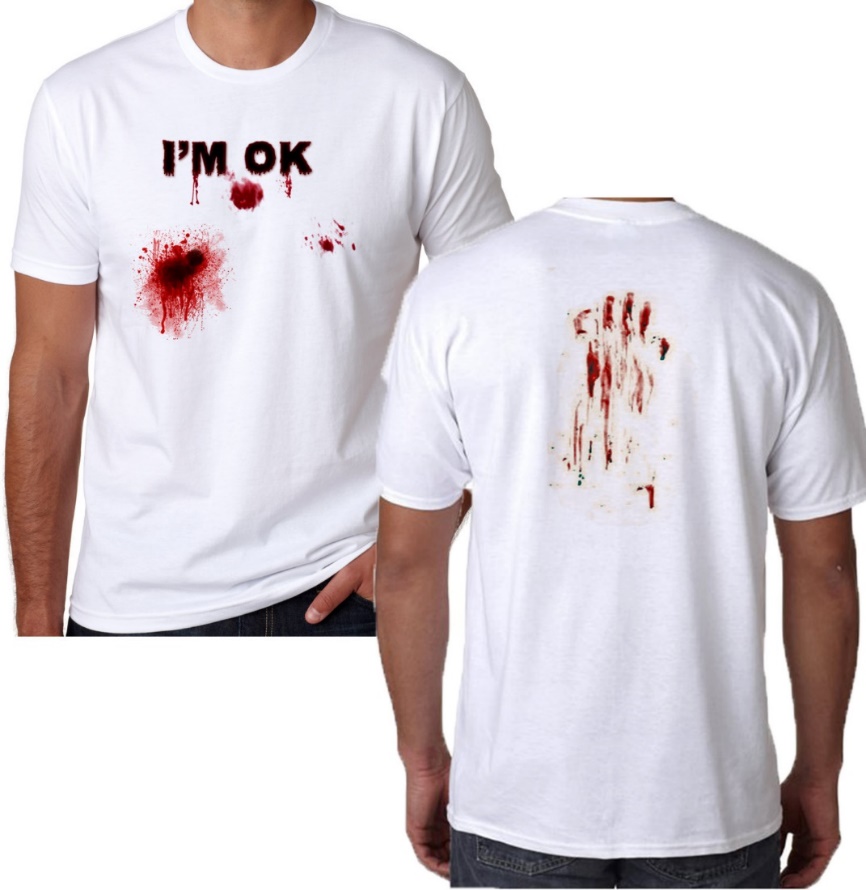 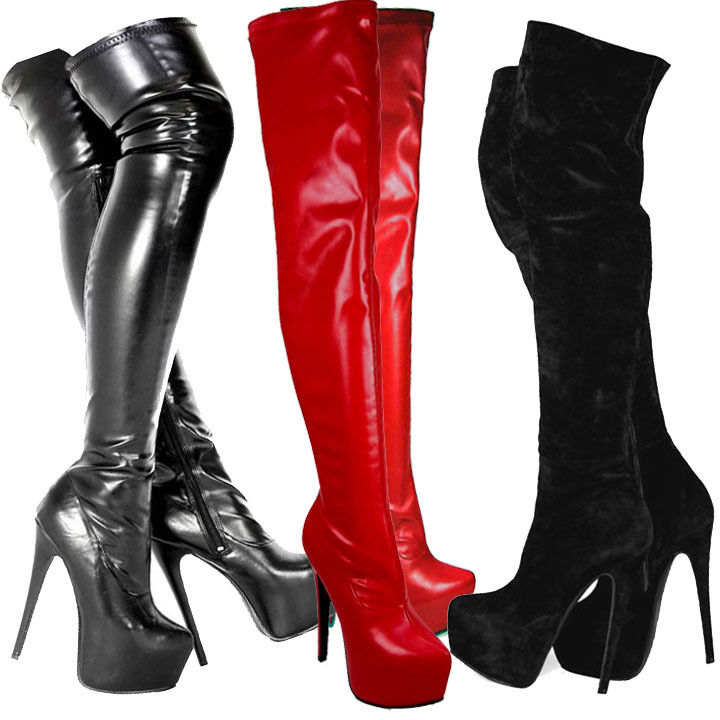 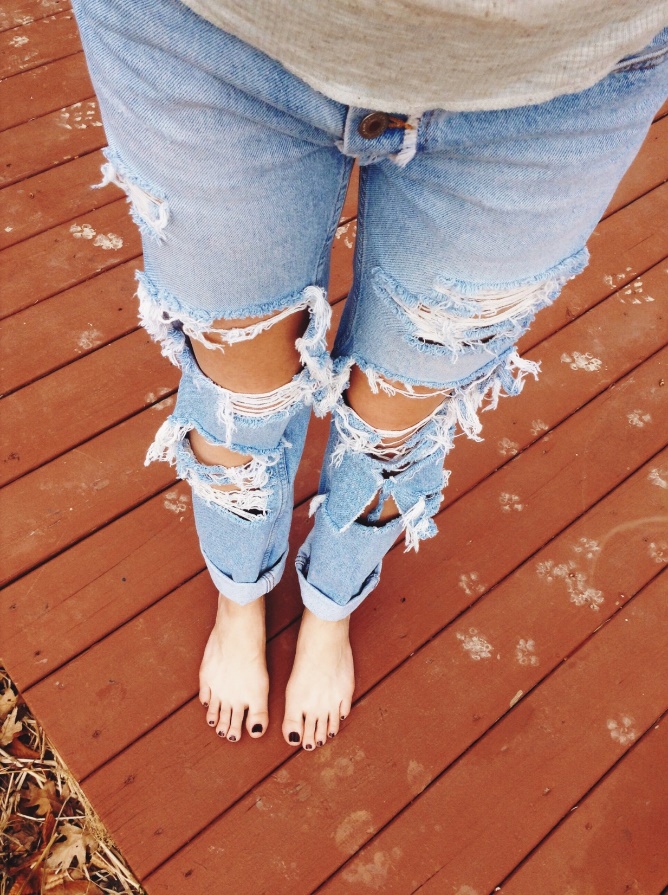 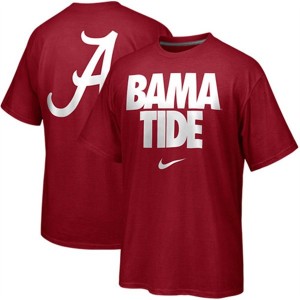 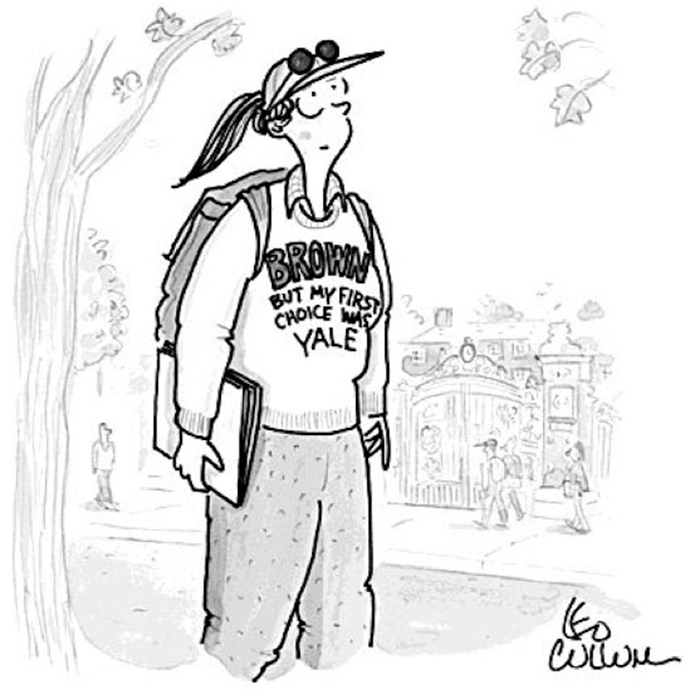 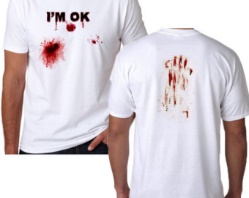 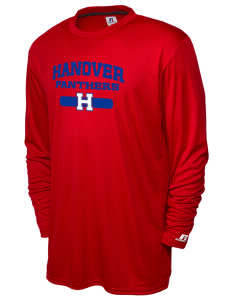 [Speaker Notes: These are EACH examples of ways students have dressed for their campus visits.  UNACCEPTABLE!!!!]
Things to do AFTER your visit…
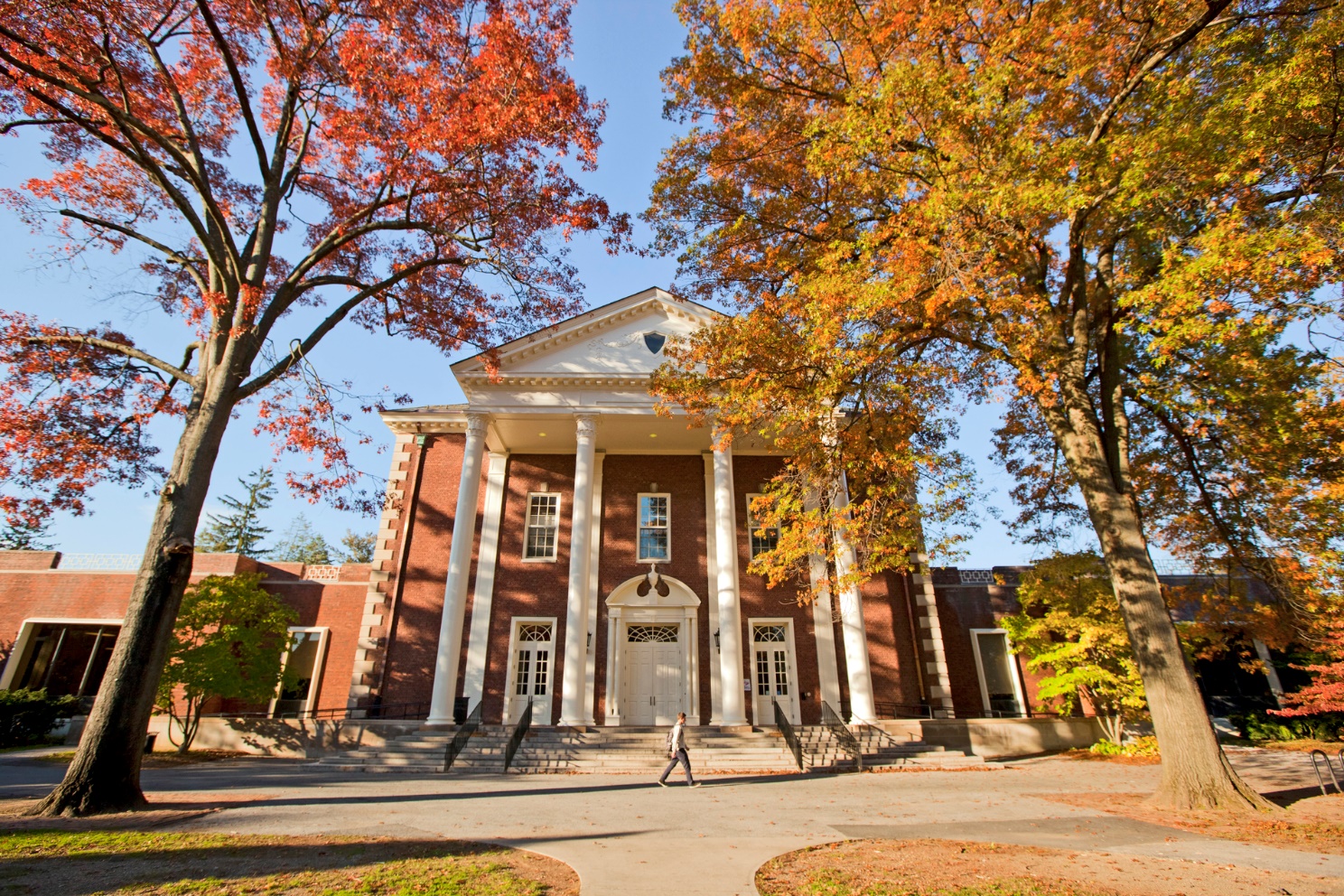 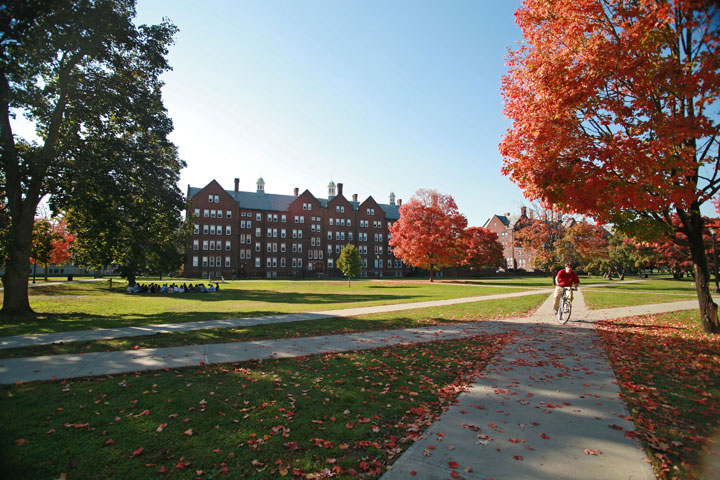 Feel
Like
Observe
Wonder
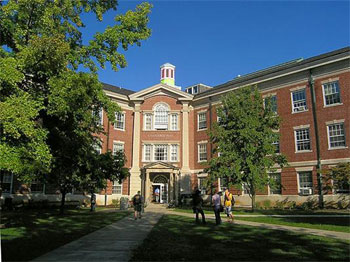 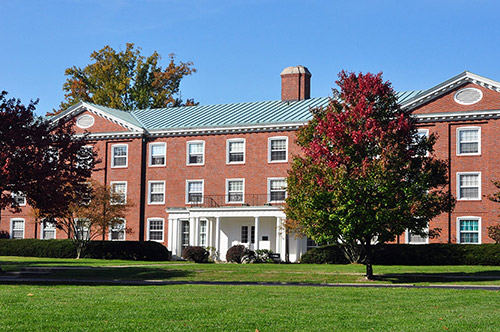 [Speaker Notes: Write things down…. FLOW
Verbally debrief your experience – Use the car ride to process 
Feel, Like, Observe, Wonder
Keep an active file of all of the schools you’re interested in]
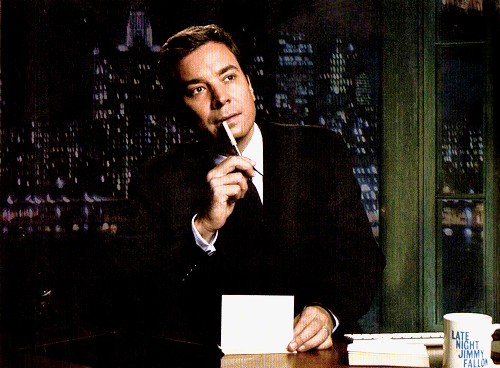 Actively Follow Up
[Speaker Notes: Send a message to your admission counselor
Visit again if necessary
Ask questions when you have them]
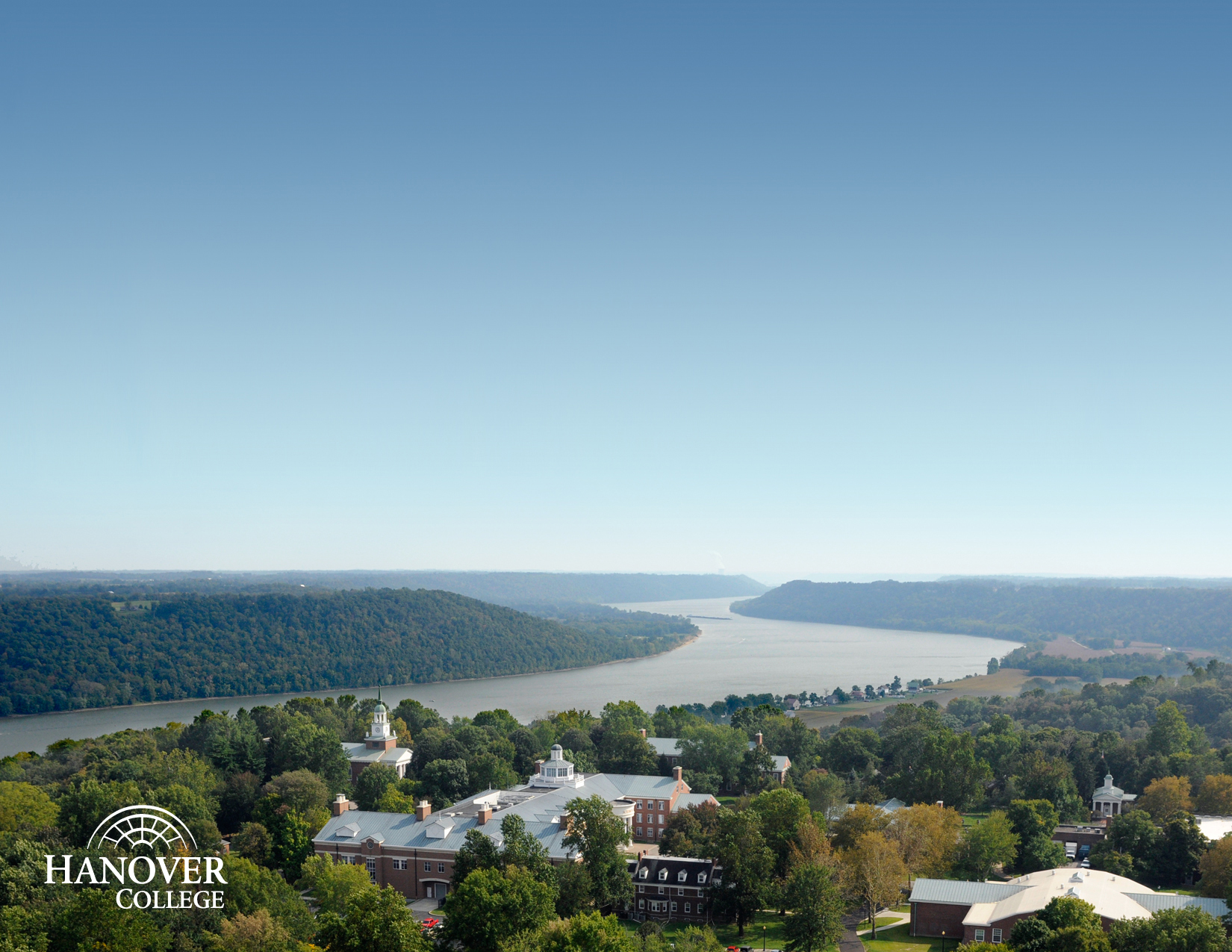 Questions?
Aimee Rust-Scheuermann 
Sr. Associate Director of Admission
Hanover College 
rust@hanover.edu – 317.619.2692